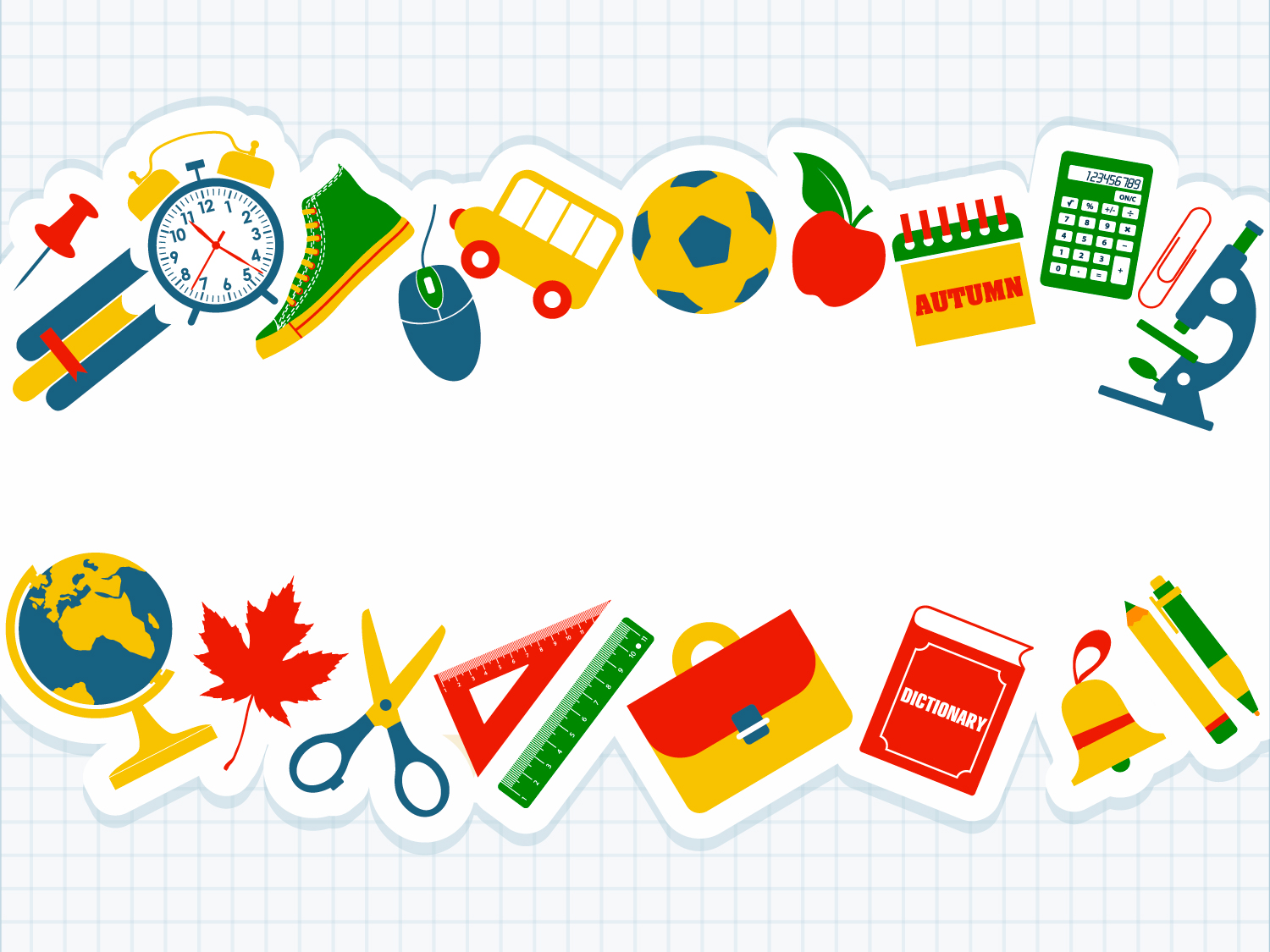 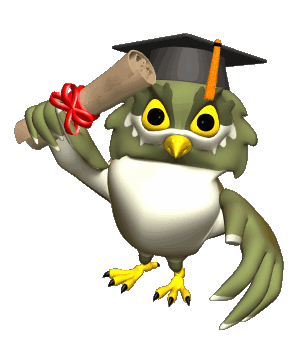 «КОЛЕСО ФОРТУНИ»
Крат Людмила Іванівна
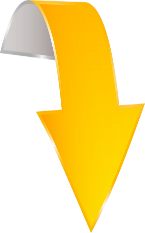 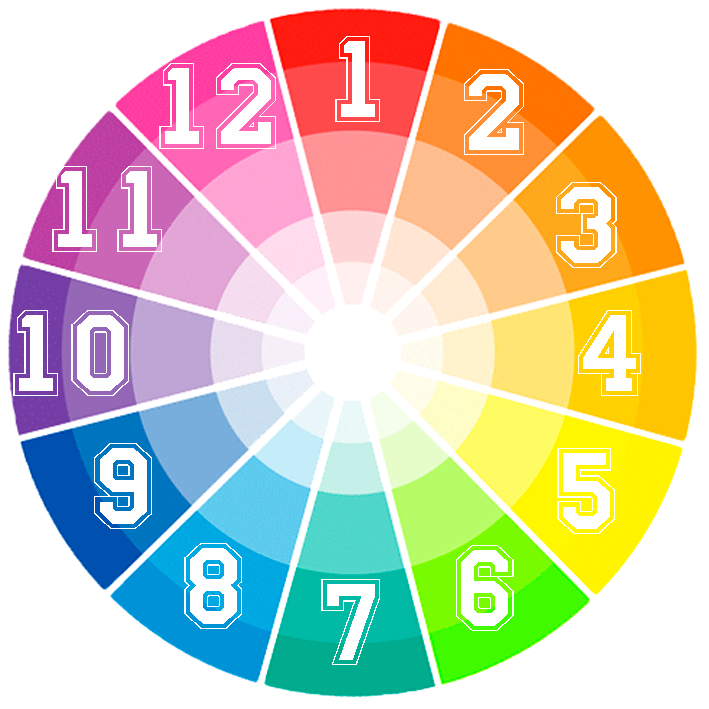 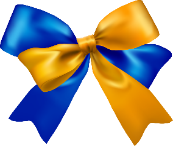 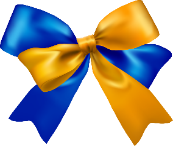 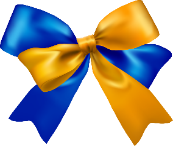 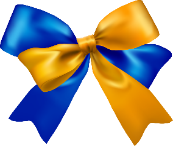 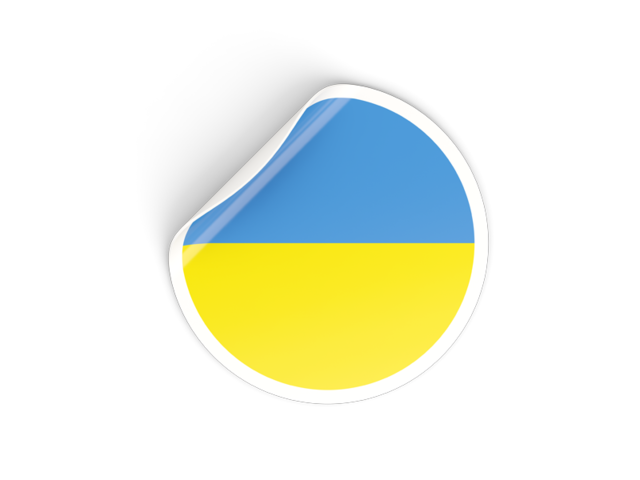 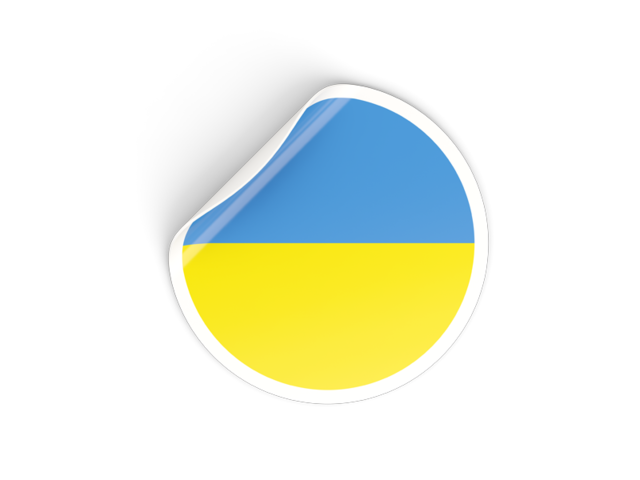 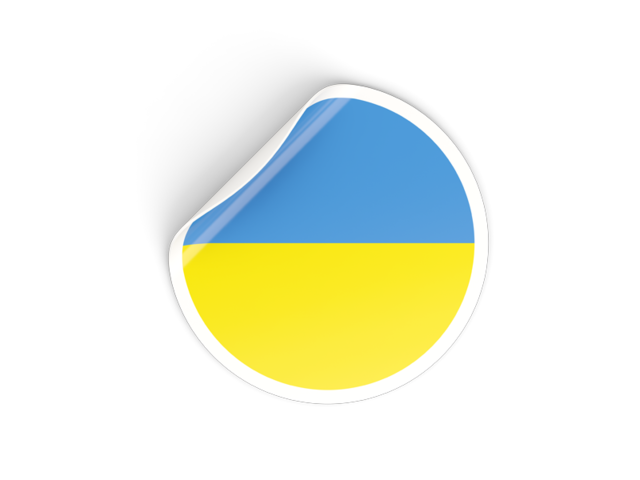 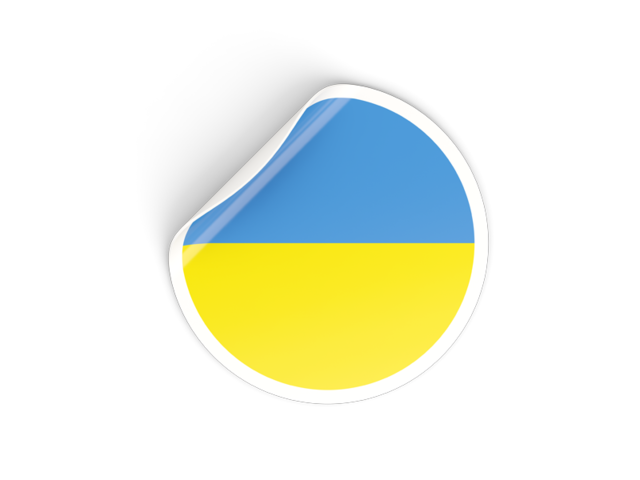 1
3
2
4
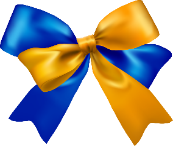 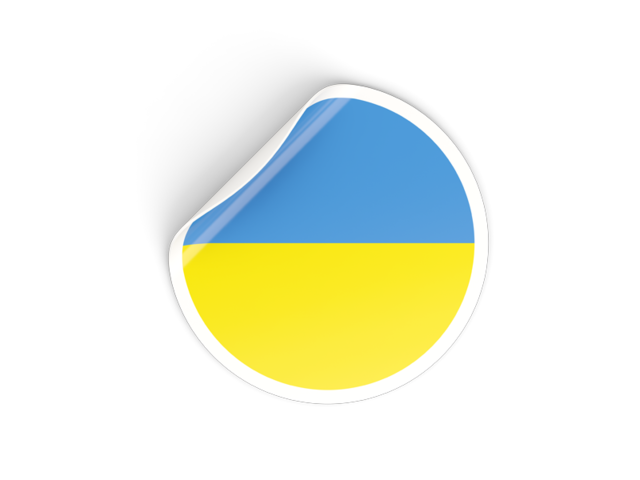 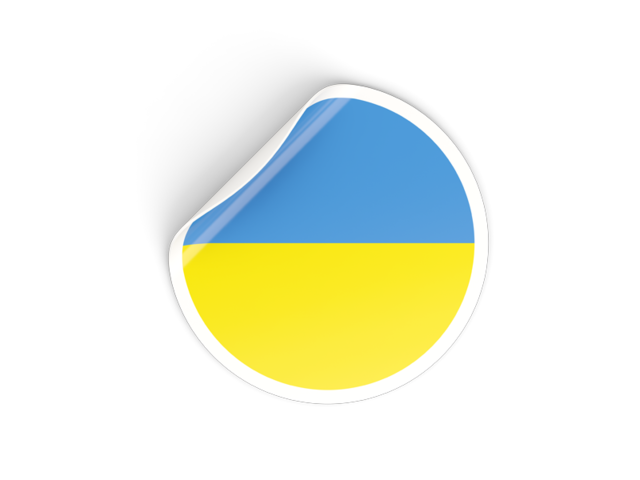 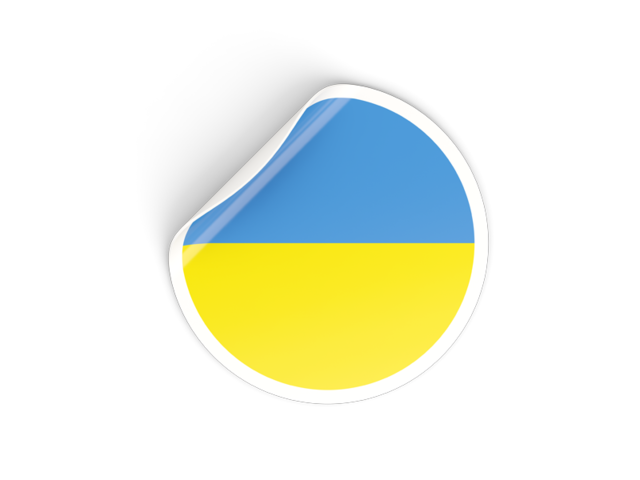 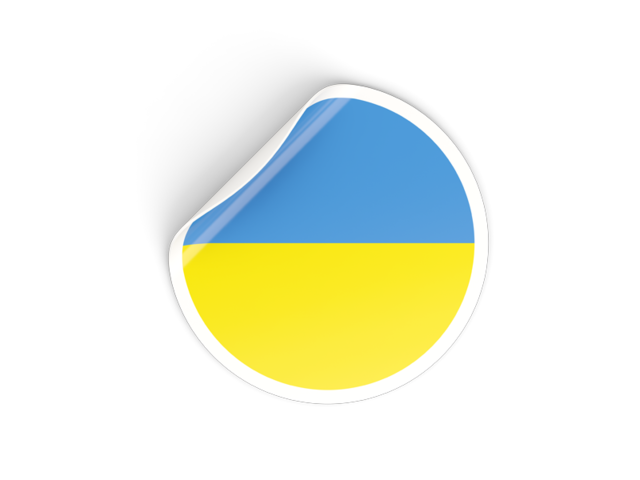 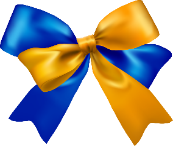 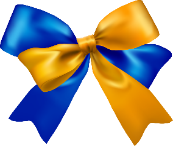 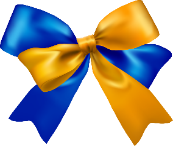 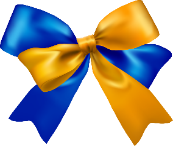 5
7
6
8
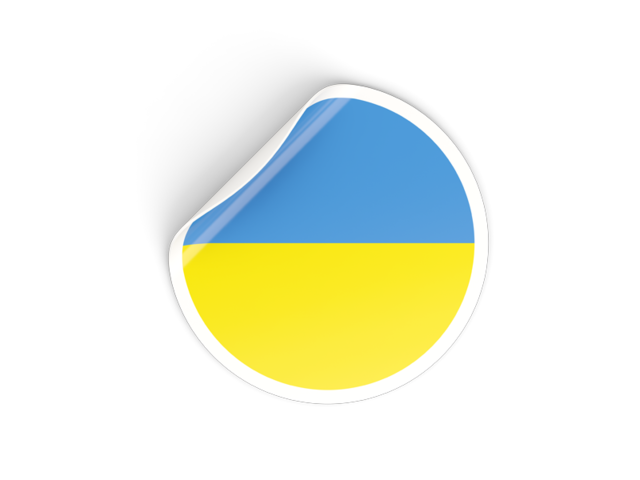 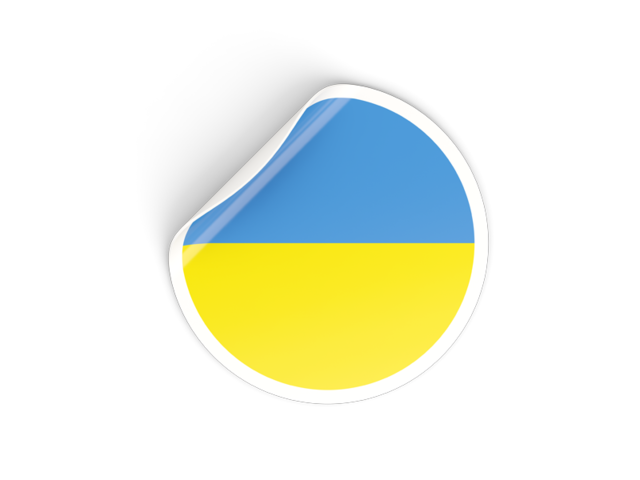 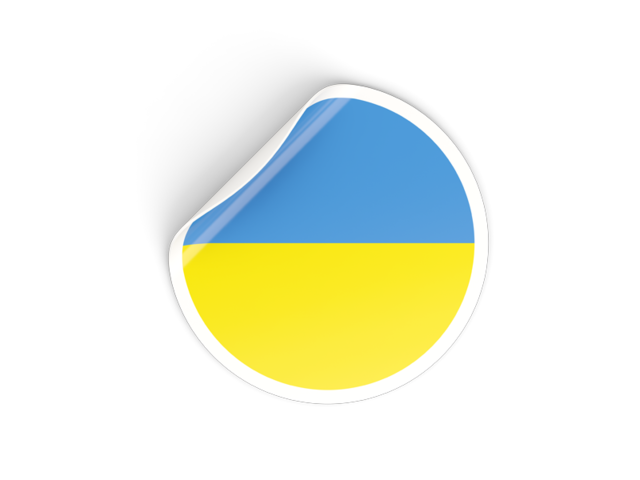 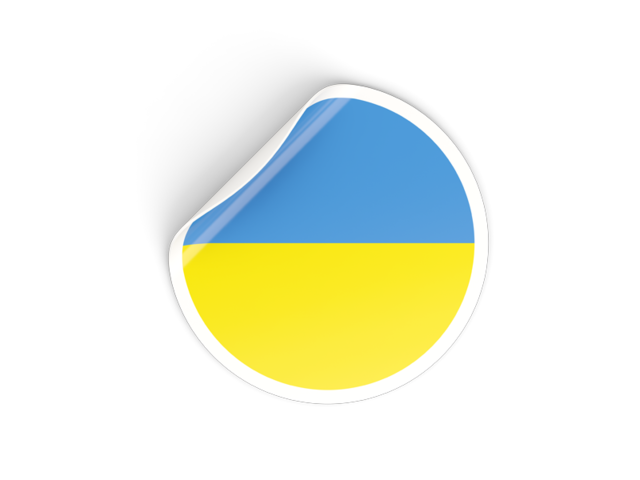 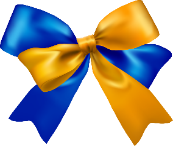 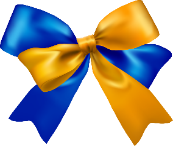 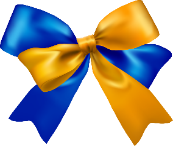 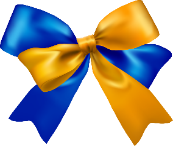 9
11
10
12
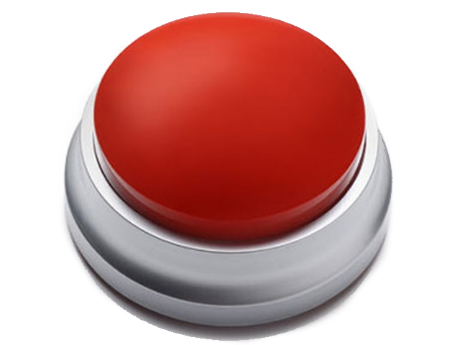 наступні питання
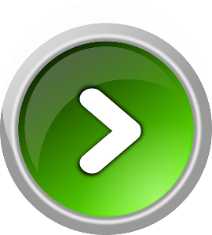 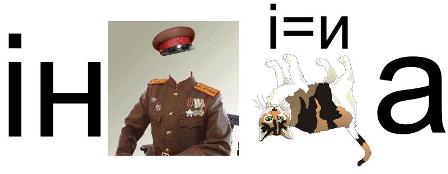 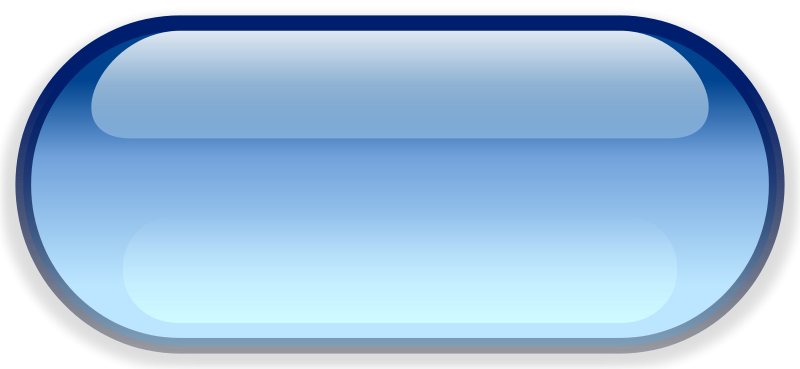 Інформатика
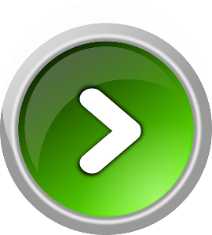 ВІДПОВІДЬ
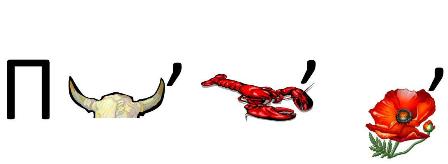 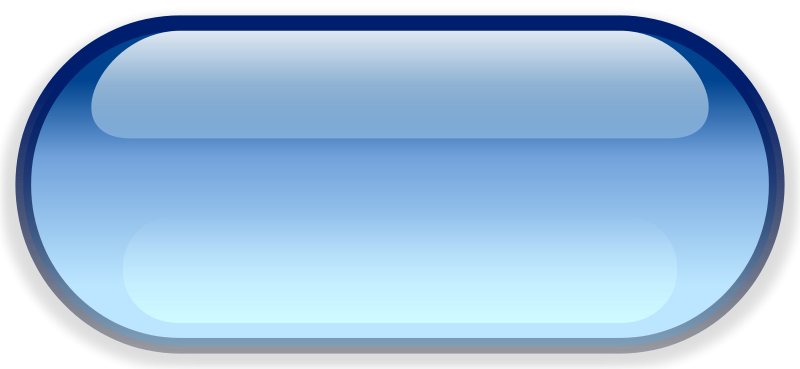 програма
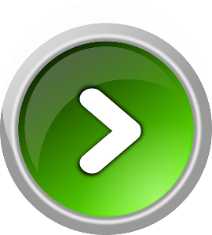 ВІДПОВІДЬ
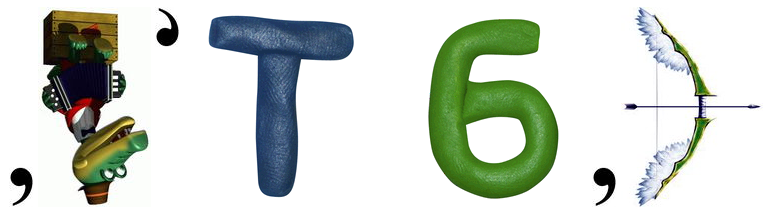 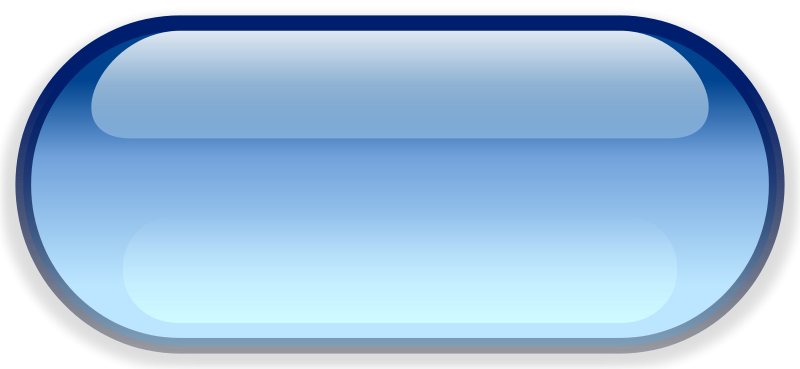 ВІДПОВІДЬ
нетбук
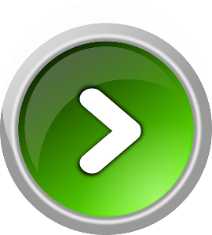 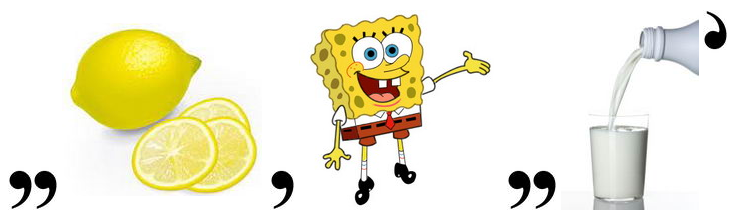 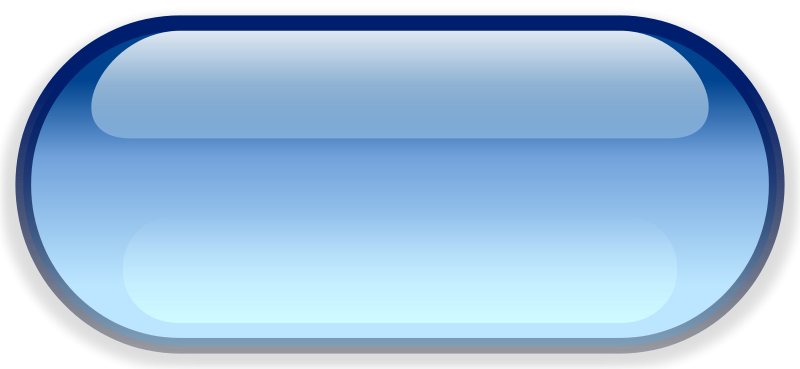 ВІДПОВІДЬ
моноблок
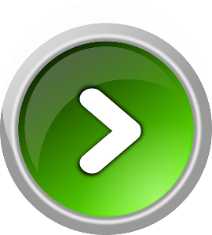 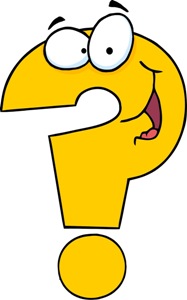 Зафіксує ваші рухи,Танці, пісні гамірні.Зможе повторити все.Що за пристрій це?
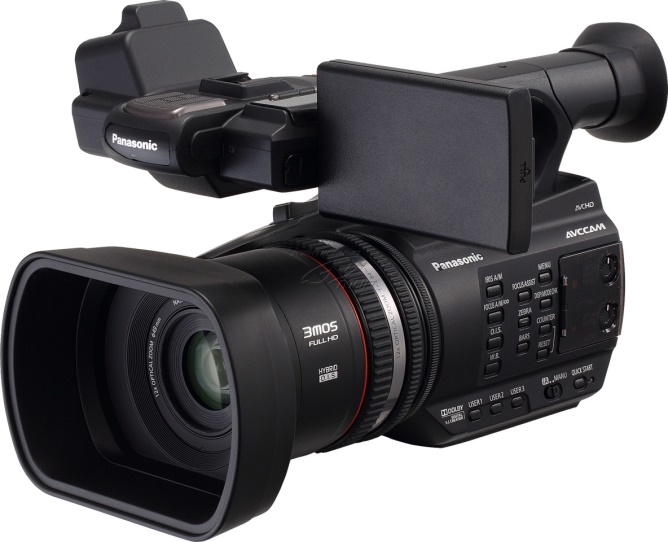 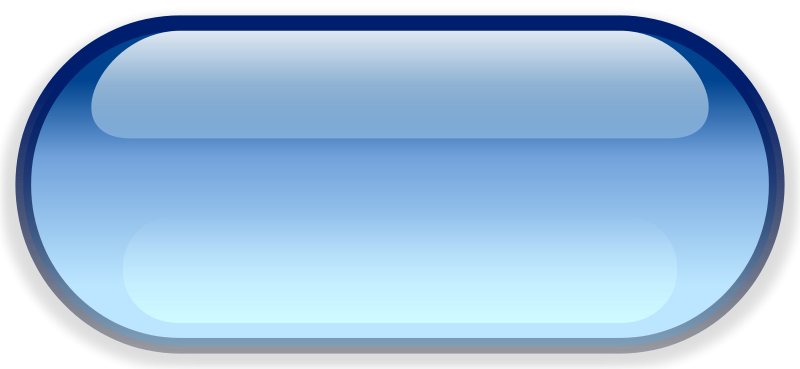 ВІДПОВІДЬ
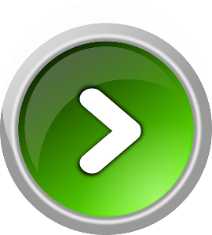 Відеокамера
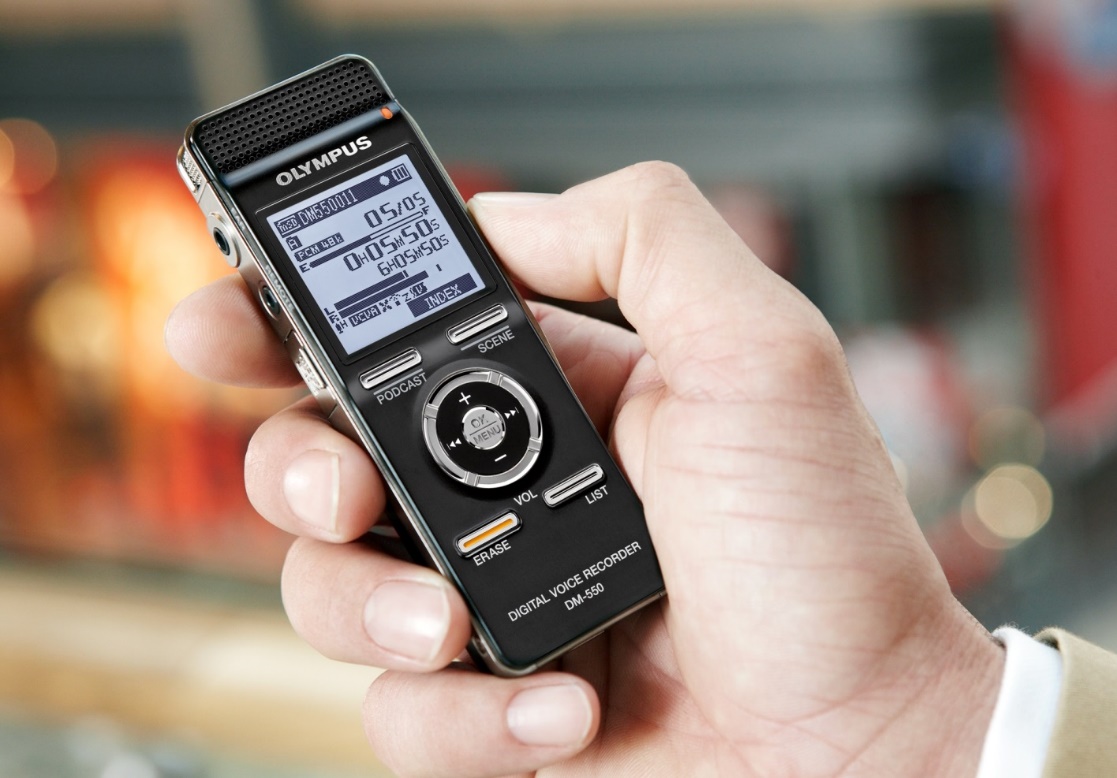 Голос миттю запишуІ цей голос збережу.Підберу чудовий фон.Мене звати…
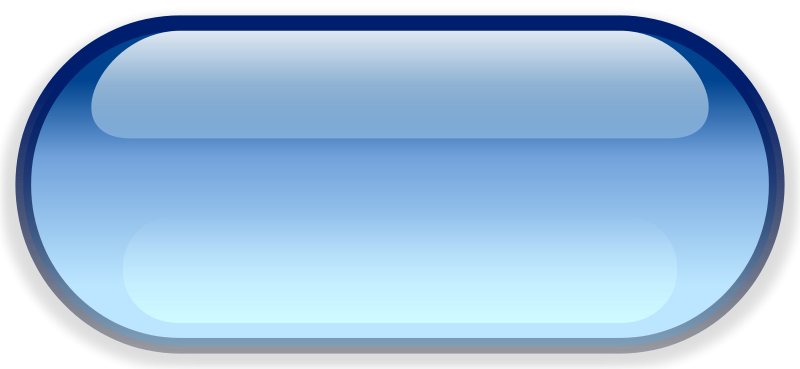 ВІДПОВІДЬ
ДИКТОФОН
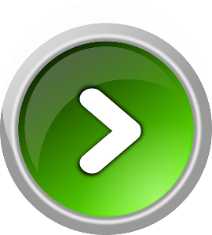 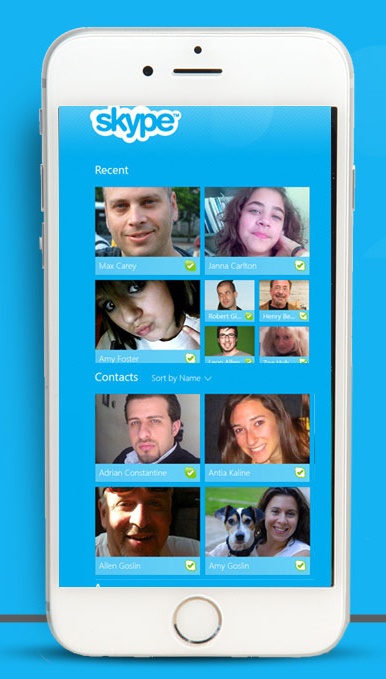 Тисну трубочку до вуха,Кожен голос з трубки слуха.Чути чую, також бачу.Я в житті багато значу.
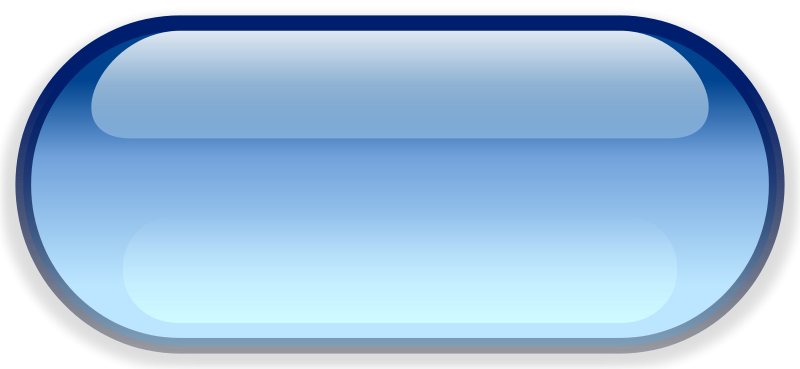 ВІДПОВІДЬ
ТЕЛЕФОН
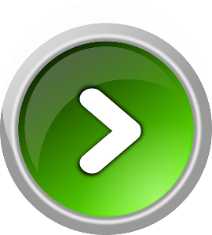 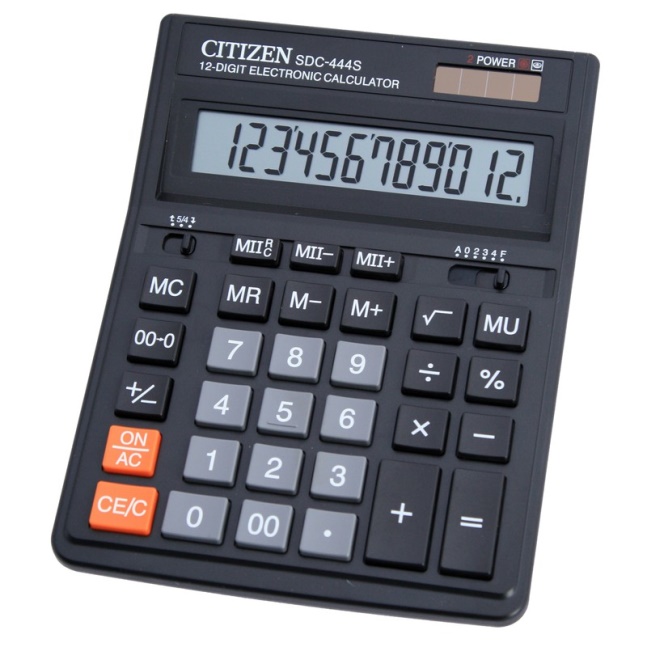 Буду всім допомагатиТочно й швидко рахувати.Невеличкого я зросту,Керувати мною просто.
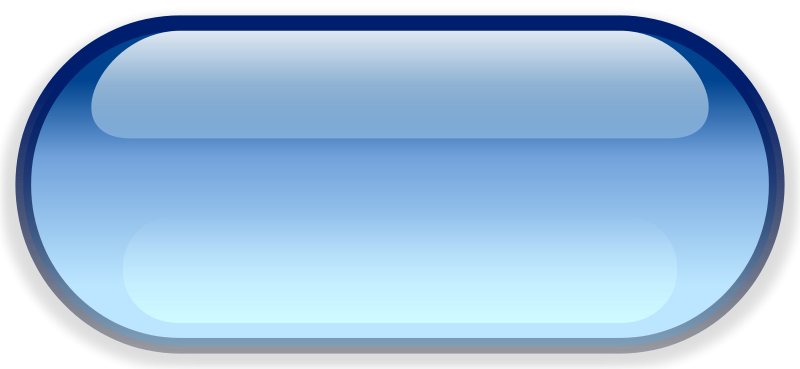 ВІДПОВІДЬ
КАЛЬКУЛЯТОР
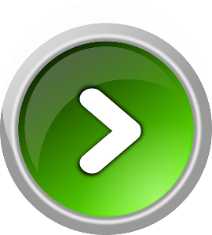 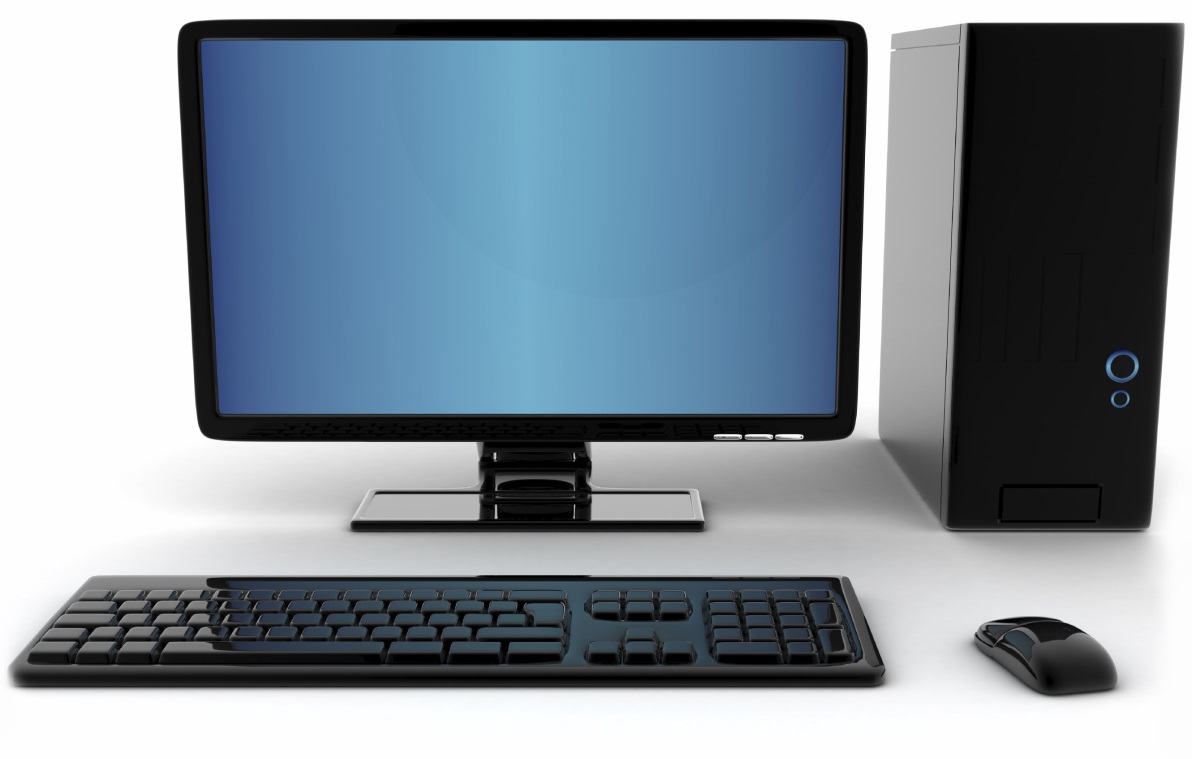 Тисячі програм я маю,Граюсь, пишу і читаю.На планеті цій зеленійСеред техніки я геній!
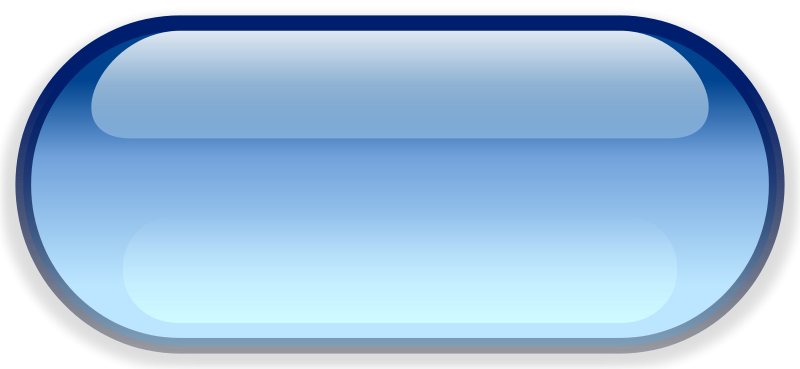 ВІДПОВІДЬ
КОМП`ЮТЕР
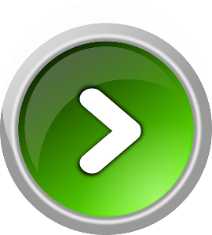 Окрема вказівка для виконавця
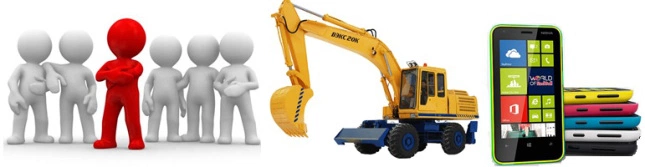 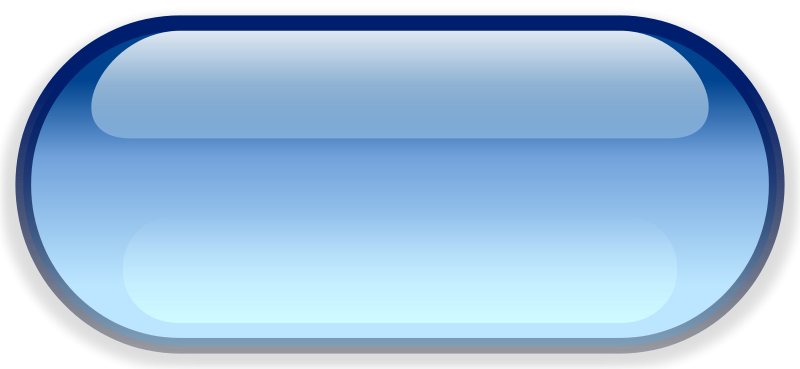 ВІДПОВІДЬ
КОМАНДА
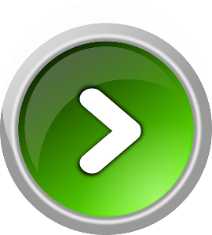 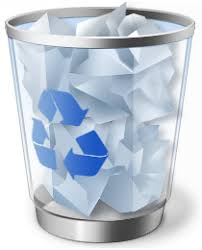 Папка, у якій зберігаються тимчасово видалені з комп’ютера об’єкти
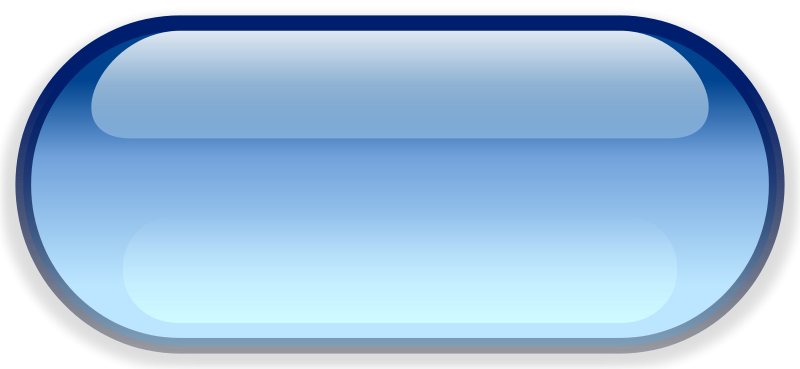 ВІДПОВІДЬ
КОШИК
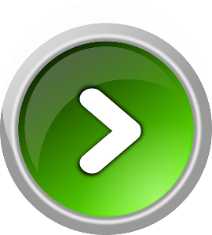 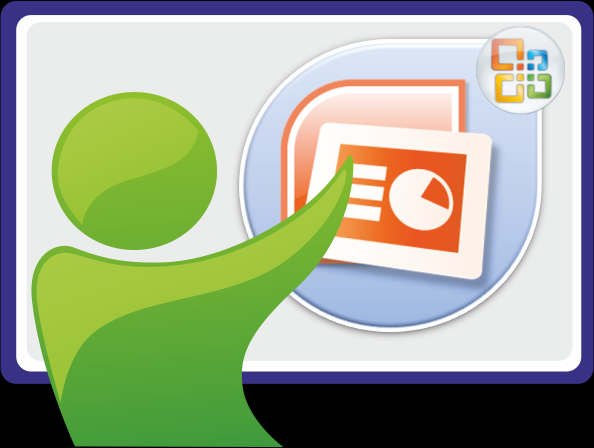 Файл, створений у середовищі PowerPoint
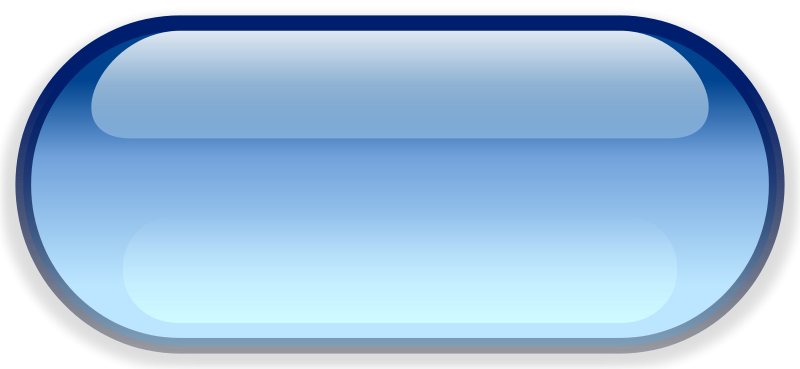 ВІДПОВІДЬ
ПРЕЗЕНТАЦІЯ
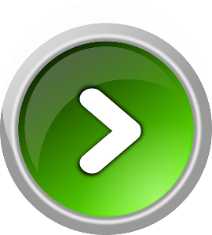 Підведення підсумків гри
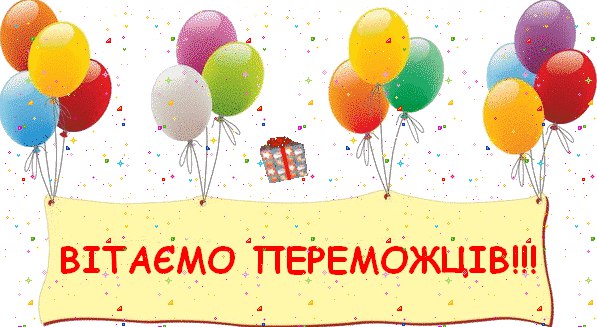